My mum’s name is Martha

Phone
987 6543
My name is Billy Smith
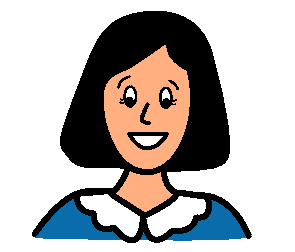 My friends call me Bill.
My dad’s name is Barry.

Phone
987 6543
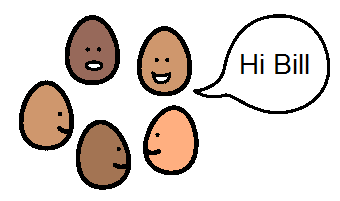 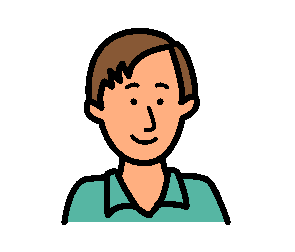 When you talk to me ask me yes and no questions.
My address is: 
123 Happy Road, Happy Town
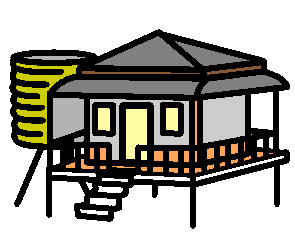 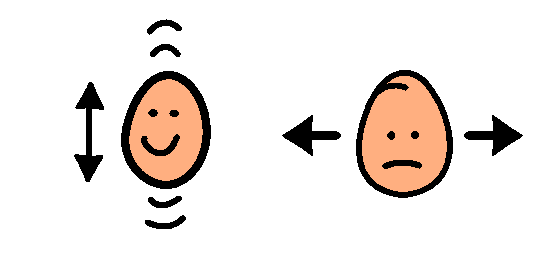 My phone number is: 
123 4567
I need help please.
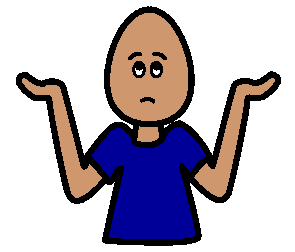 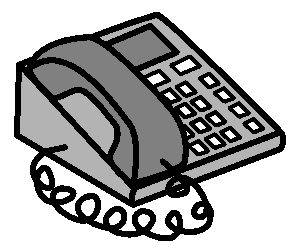 I have trouble telling you what my problem is. Can you call my mum or dad please?
I need a toilet.
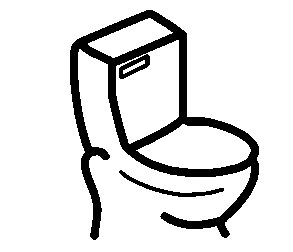 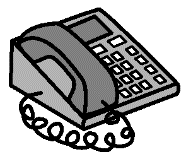 My birthday is: 
25th December, 2000.
25/12/2000
My doctor is Dr Dolittle

Phone
987 6543
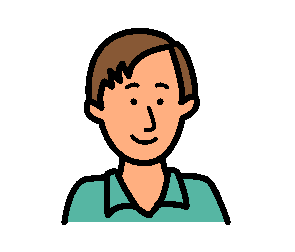 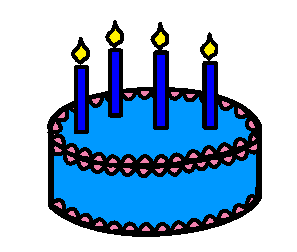